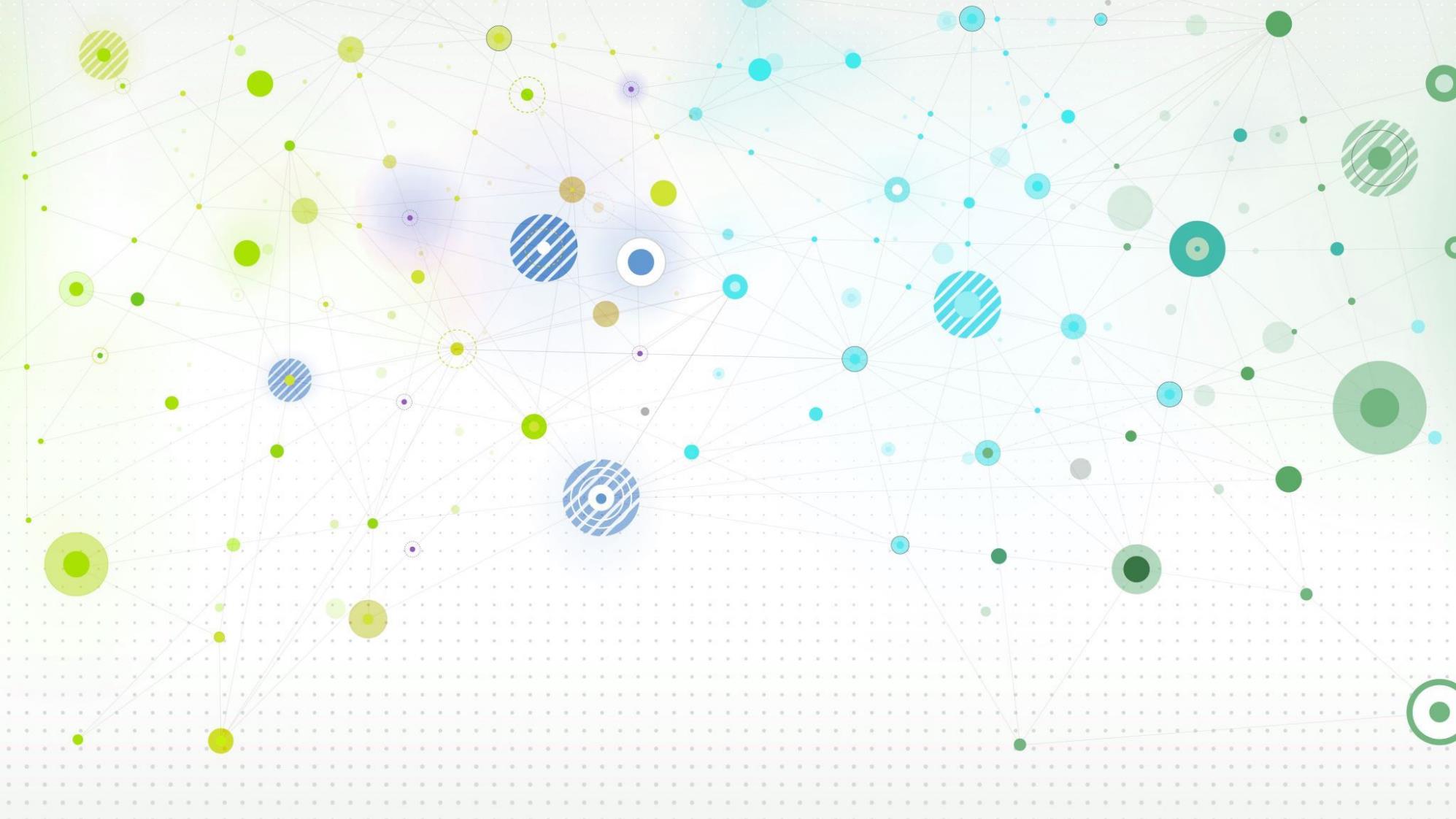 MIXTURES
Solutions Suspensions Colloids
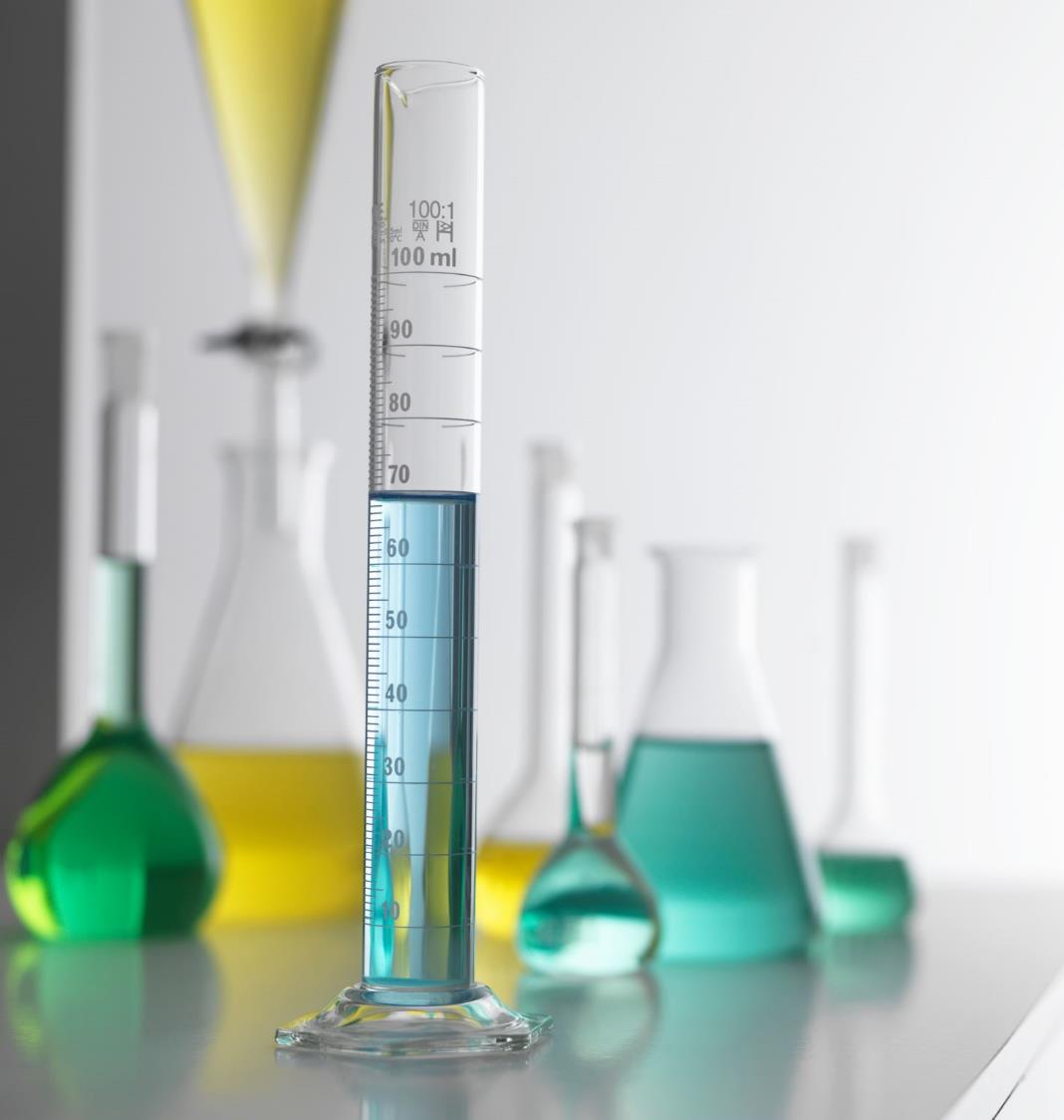 Solutions
When substances dissolve and form a homogeneous mixture, the mixture is called a solution
Whatever substance there is more of, is called the solvent. Whatever substance there is less of, is called the solute
Properties of a Solution
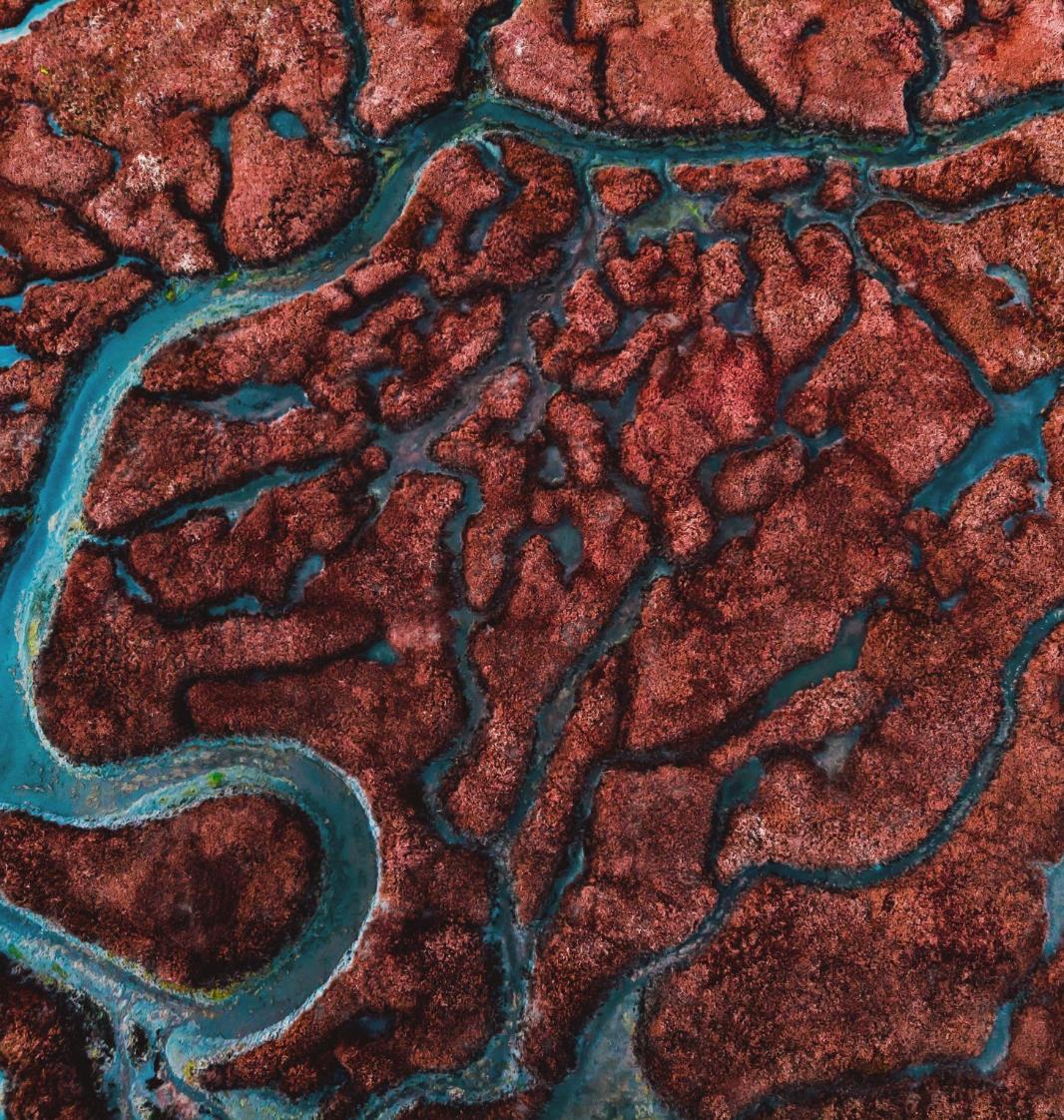 Suspensions
Suspensions are mixtures in which you can see the particles in the mixture
For example - Muddy water taken from a swamp is a good example
Properties of a Suspension
Colloids
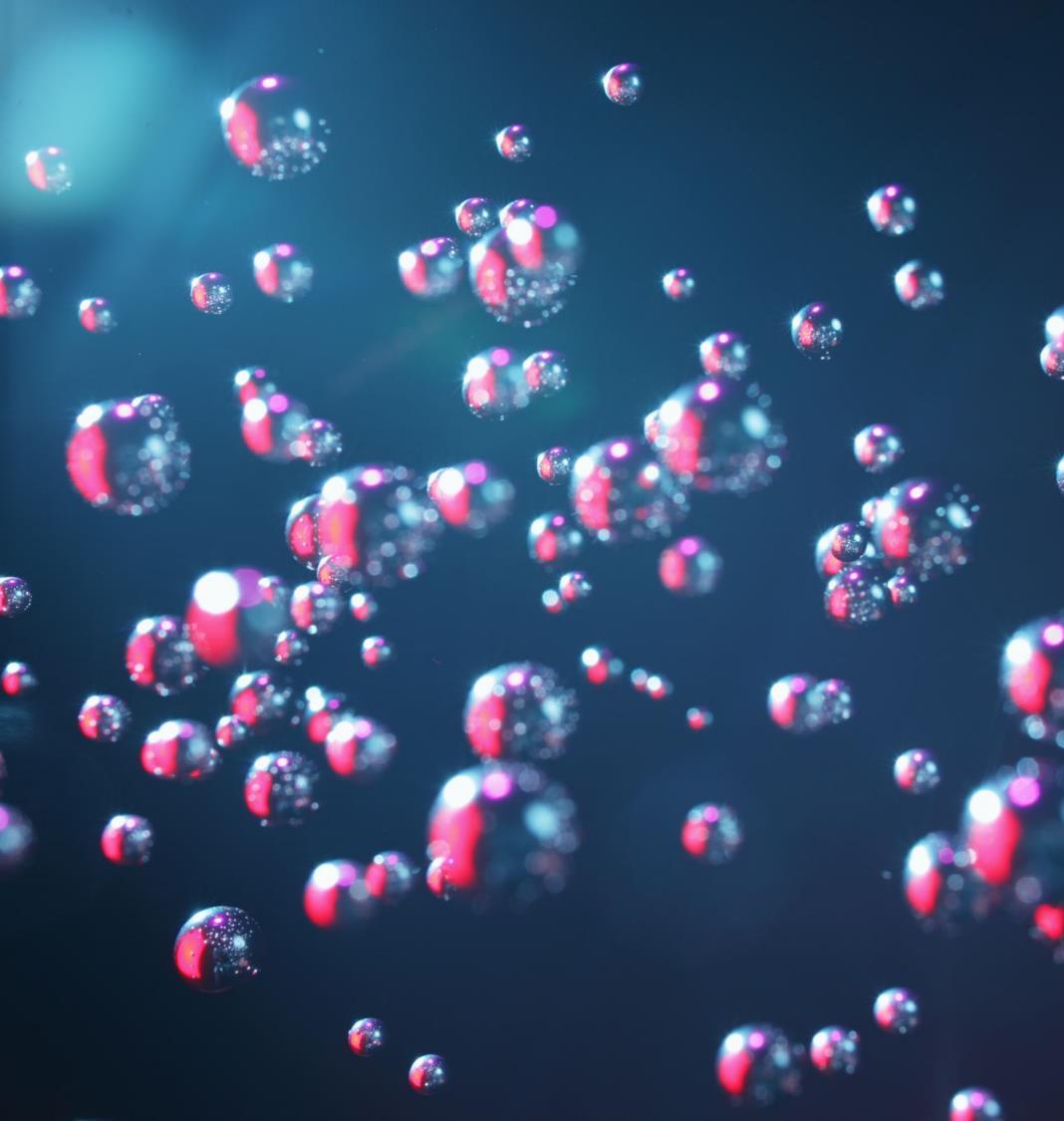 Colloids are not transparent, but you cannot see the particles in them
They have very small particles in them that will not settle out or be filtered out
Examples include Milk , smooth peanut butter, vegemite, honey, pudding, whipped cream, and even fog!
Properties of Colloids